Stardust Overview
SOA Track
EclipseCon 
Ludwigsburg, Germany
23.10.2012

Dr. Marc Gille, SVP Product Management
SunGard Infinity
Origin and Approach
CONFIDENTIAL – FOR INTERNAL USE ONLY
Origin
CARNOT AG 
Founded in 2000 („Workflow and EAI for J2EE“)
Acquired by SunGard in November 2006
All key players still on board – and are Stardust committers
Rebranded CARNOT Process Engine as Infinity Process Platform (IPP)
12-year-old, comprehensive BPMS 
Production deployments e.g. with
> 10,000 users (Commerzbank, former Dresdner Bank)
> 1,000,000 processes/day (CSS Insurance, Arkelis)
> 300,000 documents/day (Client Japan)
Ranked #2 in Vision in Gartner MQ for BPMS
Approach and Status
SunGard has contributed virtually the entire IPP codebase into Stardust under EPL 
Exceptions mainly caused by mismatching licenses (e.g. LGPL for Hibernate)
2,3 Mill. lines of code …
Process of IP review and 3rd party approval took Eclipse Legal and us more than a year …
Codebase in Git reflects the current status of IPP Trunk
Maven build supported - and executed via Hudson on Eclipse every night
Ecosystem
Eclipse Community
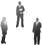 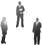 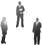 SunGard
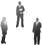 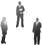 Contribution
Contribution
Resources
Consumption via
Eclipse Public License (EPL)
Update on important fixes
or enhancements
Infinity Process Platform
Stardust
Maintenance
Periodic update e.g. on Eclipse Releases
Consumption via
SunGard-proprietary commercial license
SunGard Customers
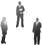 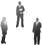 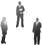 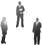 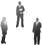 Access
Homepage: www.eclipse.org/stardust 
Wiki: http://wiki.eclipse.org/STP/Stardust
Update Site: http://download.eclipse.org/stardust/nightly
Git: http://git.eclipse.org/c/?q=stardust
Forum: http://www.eclipse.org/forums/index.php?t=thread&frm_id=225
Videos (constantly adding): http://www.eclipse.org/stardust/documentation/training-videos.php
Project Activity and Diversity
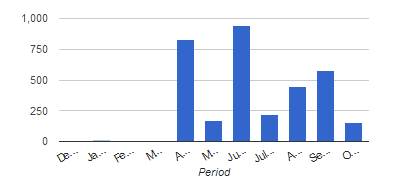 Hundreds of commits/month due to synchronization 
with IPP codebase
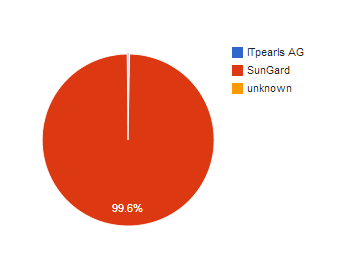 ITPearls joined to help on BPMN2 support
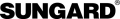 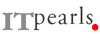 From Modeling to Executable Runtime
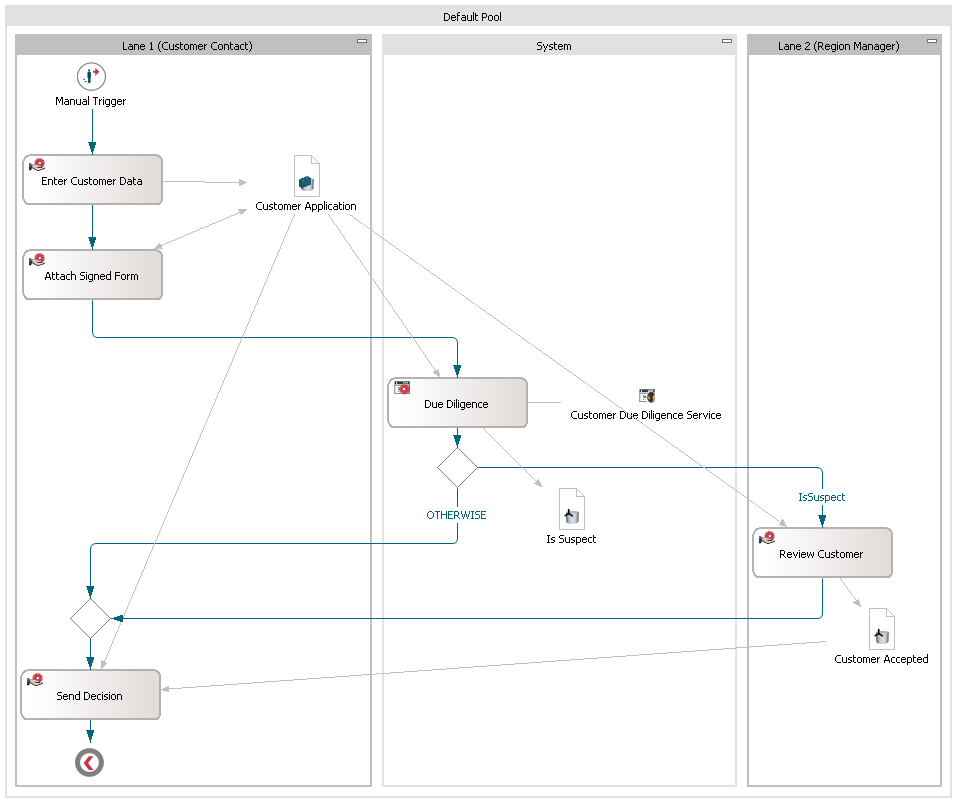 Workflow Participants
 Business Aspects
Data Access
 System Integration
Process Activities
 Business Aspects
Service Invocation
 System Integration
End User Portal
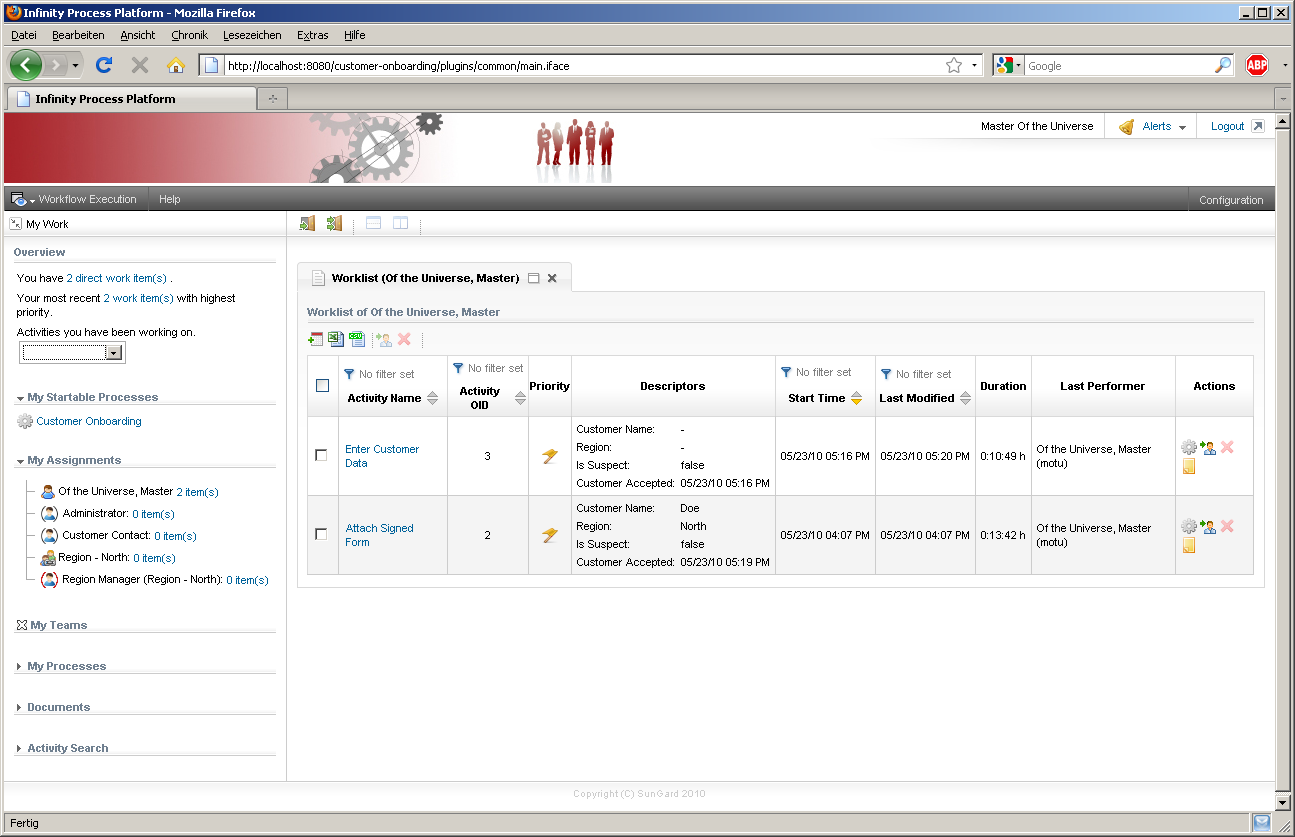 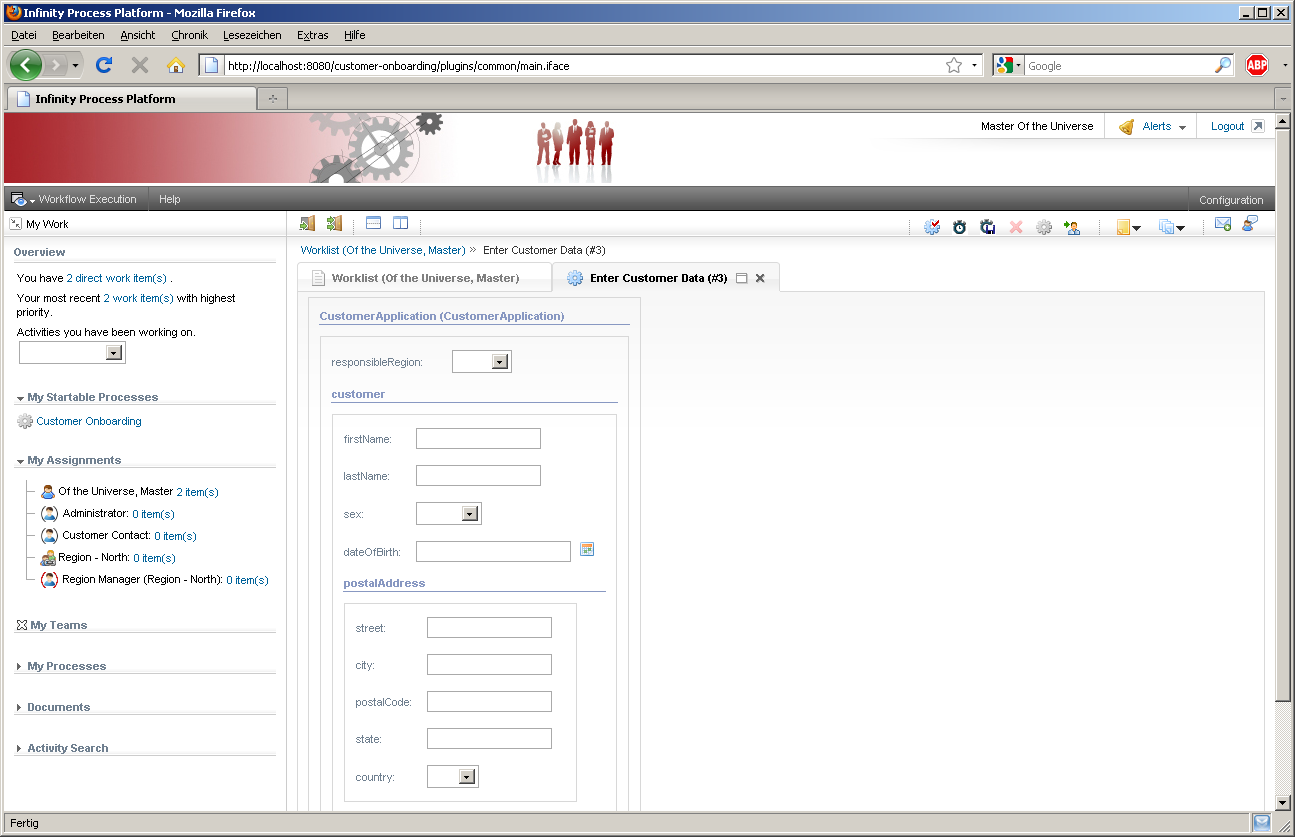 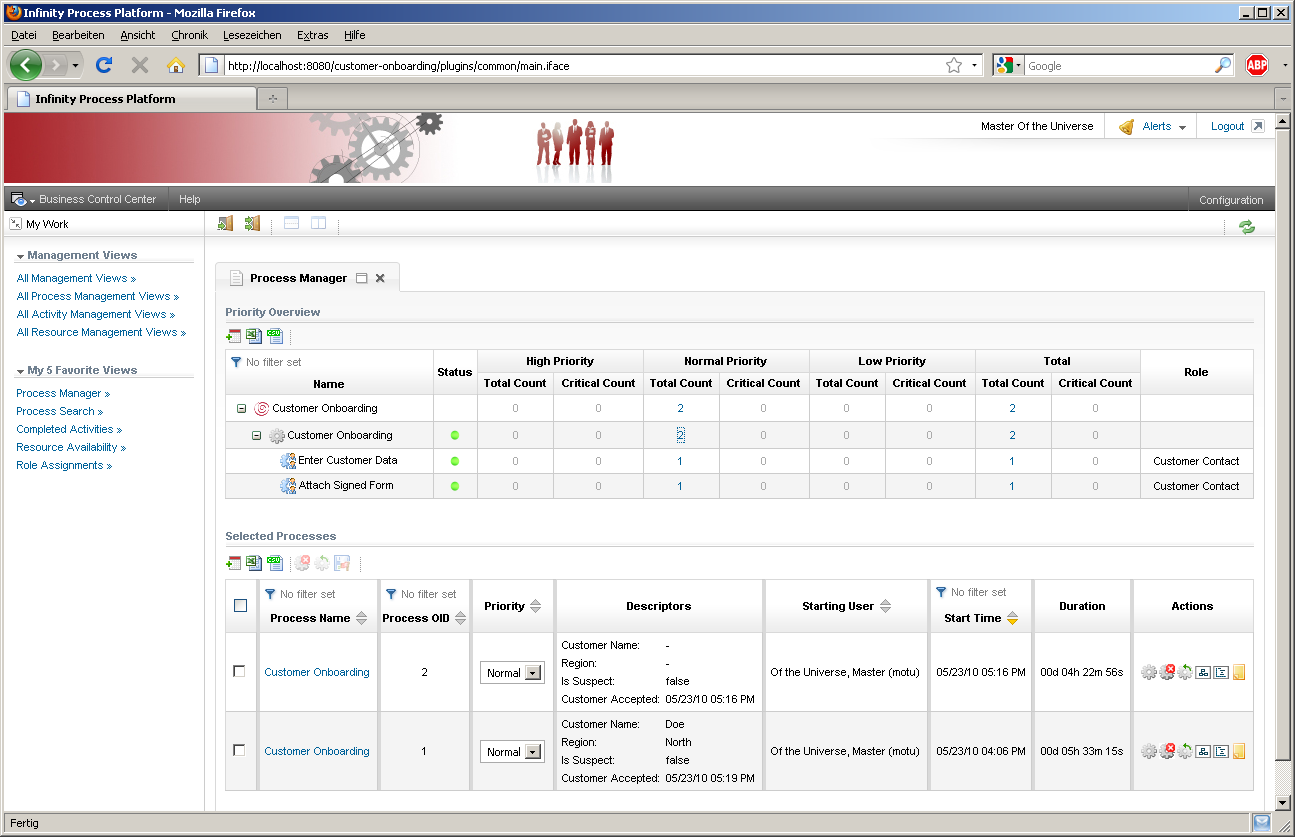 Use Cases
Interactive Workflow
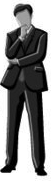 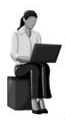 Requirements
Simple configuration of organizational hierarchy includingdepartments
Flexible integration user management/SSO
Configurable Portal UI
Large number of parallel users
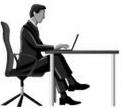 Stardust Solution
Department concept
LDAP/SAML integration
Flexible Portal mashups
Multiple Portal views
Reporting
Simulation
Stardust
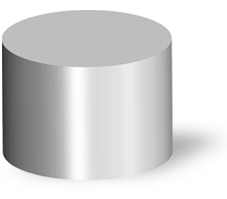 Document Processing
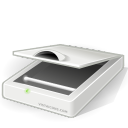 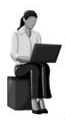 Requirements
Document management and retrieval
Document viewing and editing (TIFF, PDF, HTML)
Process and document binding
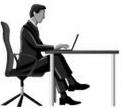 Stardust Solution
Document Repository
TIFF Viewer and Editor
Servers-side PDF-Viewer
Scan client (WS communication to server)
Document Metadata Modeling
Document security (document, folder, type)
Stardust
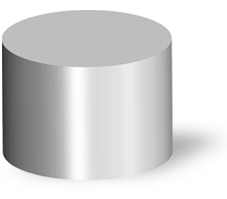 Data Extraction and Transformation
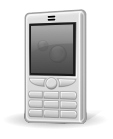 Requirements
Receive request for data gathering from multiple systems
Data retrieval from these systems
Data transformation, normalization and merge
Return data
Possibly high record volume (~ 100.000)
Stardust Solution
Simple message transformations via drag & drop
Complex message transformation with JavaScript
Out-of-the-box connectivity to RDBMS, Files etc.
Well-defined Connector structure to be used for customconnectors
Parallel data gathering via process topology
Stardust
e.g.OMNI
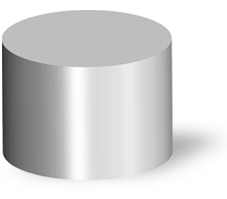 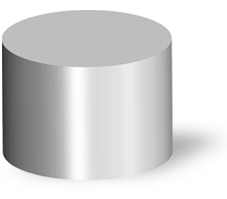 Relational Database
Message Processing and Service Orchestration
Integration Requirements
Connectivity to financial networks and protocols (FIX, SWIFT, XML)
Grouping of messages
Correlation of messages (e.g. for cancellation)
Content-based routing
Message multicast
Low(er) latency
Stardust Solution
FIX and SWIFT connectivity
Message transformation to normalized format 
Caching and JMS channeling for sequencing
Routing via transition conditions
Transient processing/write-behind for highest throughput/lowest latency
Stardust
e.g. Financial Networks
Event Processing and Client Push
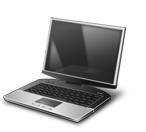 Integration  Requirements
Different incoming market data streams (e.g. Market Map, Bloomberg, Reuters)
Normalization of content
Client push
Stardust Solution
FIX and SWIFT connectivity e.g. market data streams
Correlation of messages arriving in time window via caching
Message transformation to normalized format 
Rules for golden copy creation
Client push via publish/subscribe via REST Push and
HTML messaging
Stardust
e.g. Market Data Streams
Architecture
CONFIDENTIAL – FOR INTERNAL USE ONLY
Process Modeling (Eclipse)
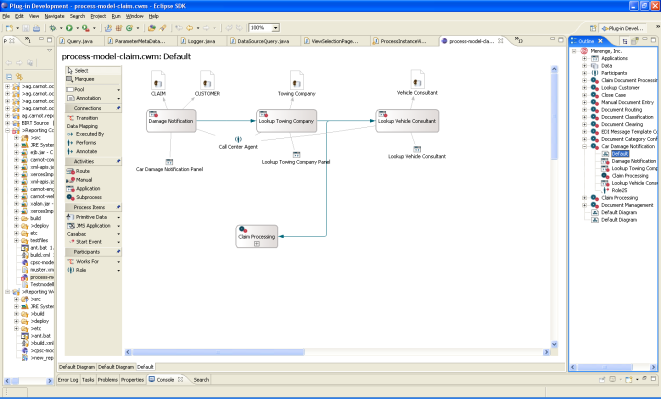 Business Event
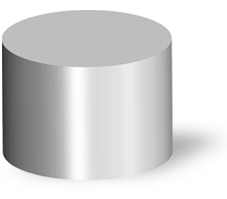 Model Repository
JMS
SOAP
Architecture
StardustProcess Portal
Desktop
Client
Mobile
Client
StardustProcess Engine
Business Logic 1(EJB)
Business Logic 2(Spring)
Deployment
J2EE (Web) Application Server (e.g.Tomcat)
JDBC
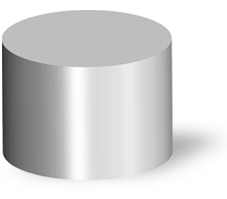 Messaging
Apache Camel
Web Service
Audit Trail Database
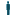 Business Analyst/Non-Java Developer
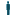 Development
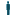 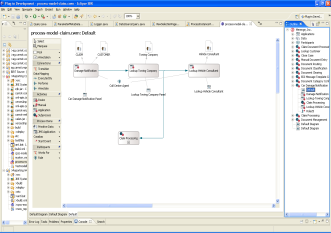 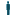 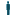 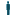 Eclipse
Business View
 Controlling/Costs
 Risk
 Change Management
 …
Technical/IntegrationView
 Application Integration
 Data Integration
 Transaction Management
 …
Common Elements  
 Process Structure
 Basic Elements (Activities, Data,  Applications)
 …
Process Modeling
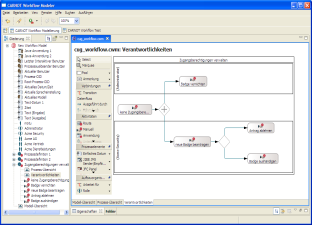 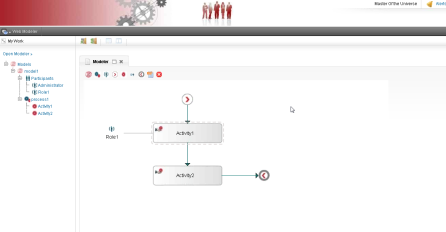 Browser-based Modeler
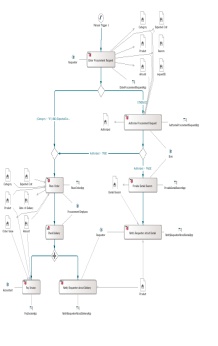 Process Model
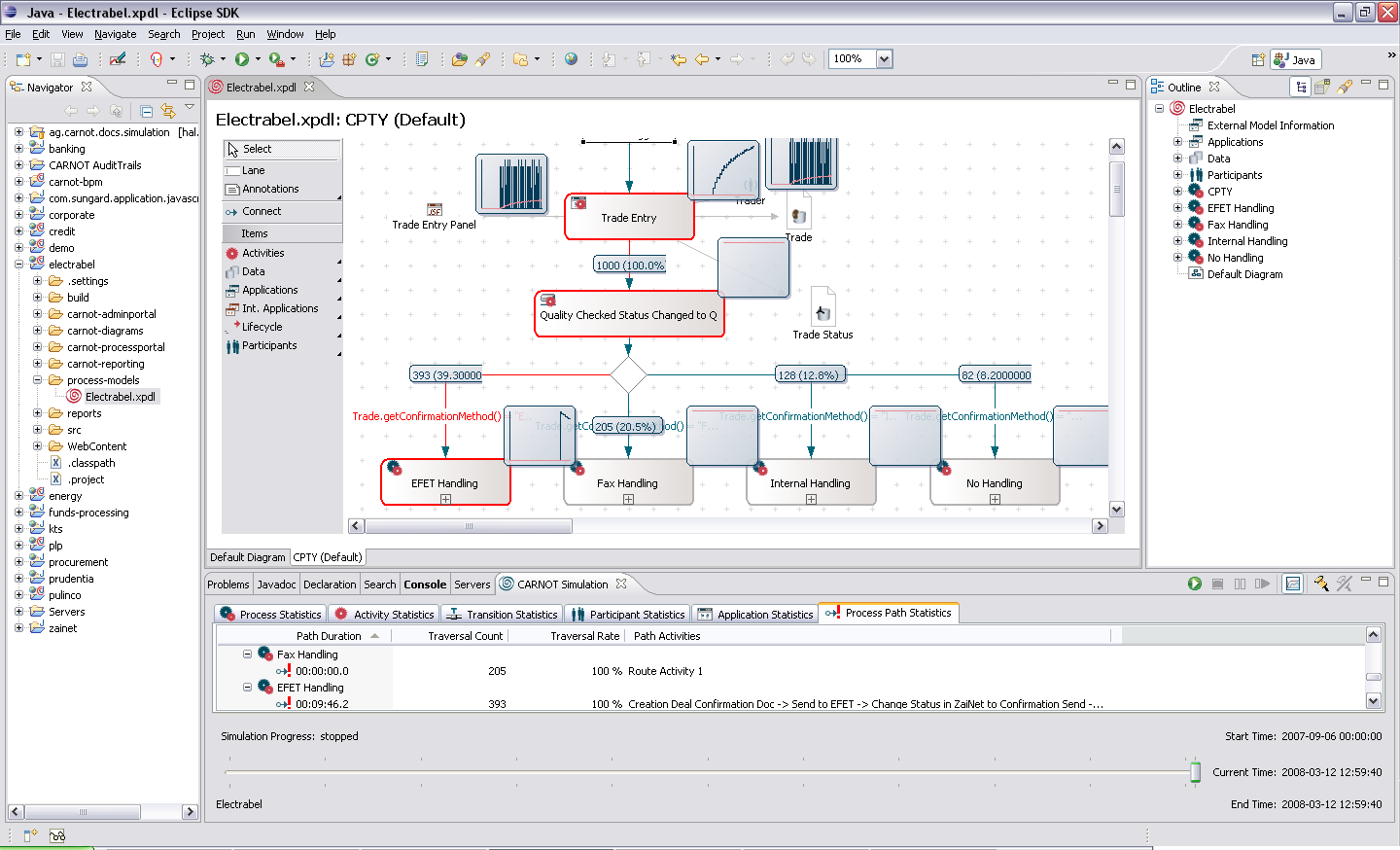 Fast, in-memory algorithm 
runs thousands of processes in seconds
Simulation
Specify arrival rates for processes (e.g. trades over time)
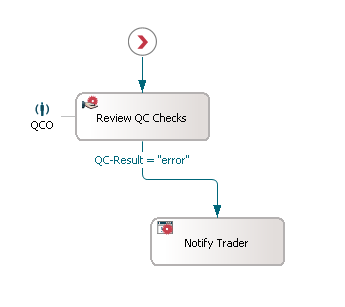 Specify duration probabilities
Resource workload
 Critical pathes
 Simulation results can be copied e.g. into MS Excel or    written to process database
Specify traversal probabilities
Specify availabilities
Simulation can be used to create test data for reports
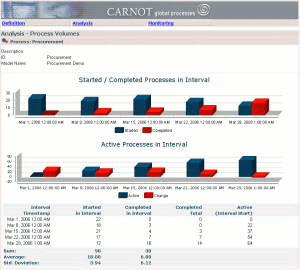 StardustReporting Component/
BIRT
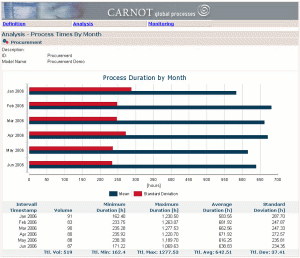 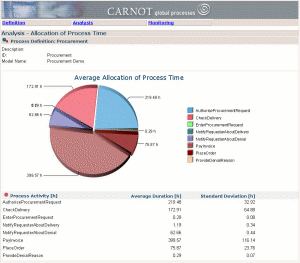 Simulation results can be written to simulation audit trail database.
Simulation parameters can be retrieved from produtcive audit trail.
Simulation results can be used in audit trail reports as regular audit trail content.
SimulationAudit Trail Database
ProductiveAudit Trail Database
Simulation, Audit Trail Databases and Reporting
Reports
Eclipse
StardustSimulation Engine
Infinity Process PlatformSimulation Engine
Infinity Process PlatformReporting Component
Simulation run´ID can be used to filter reports and build sequences of what if-reports.
Activation
Worklist
Query
Service Access
Activity Completion
e.g. Customer Management
Process Database
Process-aware Front End
Worklist
Work Area
Portal currently JSF-based,transitioned into HTML5
Mashups possible with arbitraryHTML-technologies
Server/application synchronization via REST
GUI
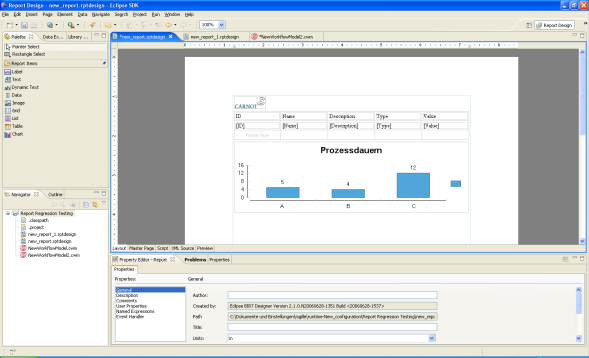 Eclipse/BIRT Designer 
and Stardust Wizards
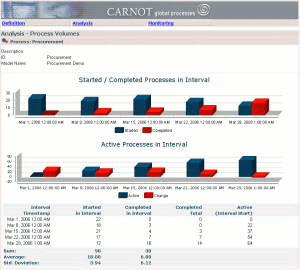 Reports
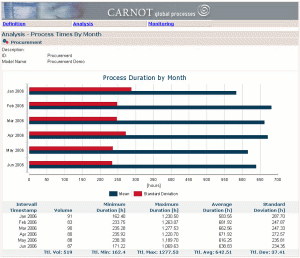 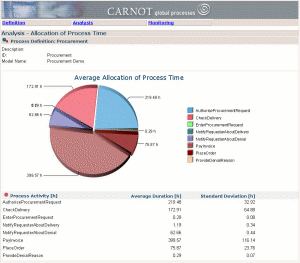 Reporting Architecture
BIRT Runtime
StardustProcess Model and RuntimeODA Data Sources
Other Sources (e.g. RDBMS, XML, DMS)
Stardust Audit TrailDatabase
Customer Data
Documents
Risk Data
Stardust Process Engine
Strategy and Community Collaboration
Roadmap and Collaboration
First Stardust Release in Q4/2012 – currently milestone releases
Participation in Kepler Release
Full use of BPMN2 Metamodel in Q2/2013
Homogenize Eclipse Modeler towards BPMN2 Modeler activities
Consider common document repository – for modeling and beyond
Focus Project: Browser-based BPMN Modeler
BPMN2 Diagram Notation
HTML-based implementation (jQuery, Raphael)
Model Storage currenly transitioned to BPMN
Highly extensible …
Documented JavaScript Extension Points for Palette, Properties Panels, Outline Popups, Diagram Decoration
… and embeddable
Can be mashed-up in arbitrary HTML Portals
Current code-base in Eclipse Git
Integration with ORION planned for Q1/2013
Browser Modeler User Journey
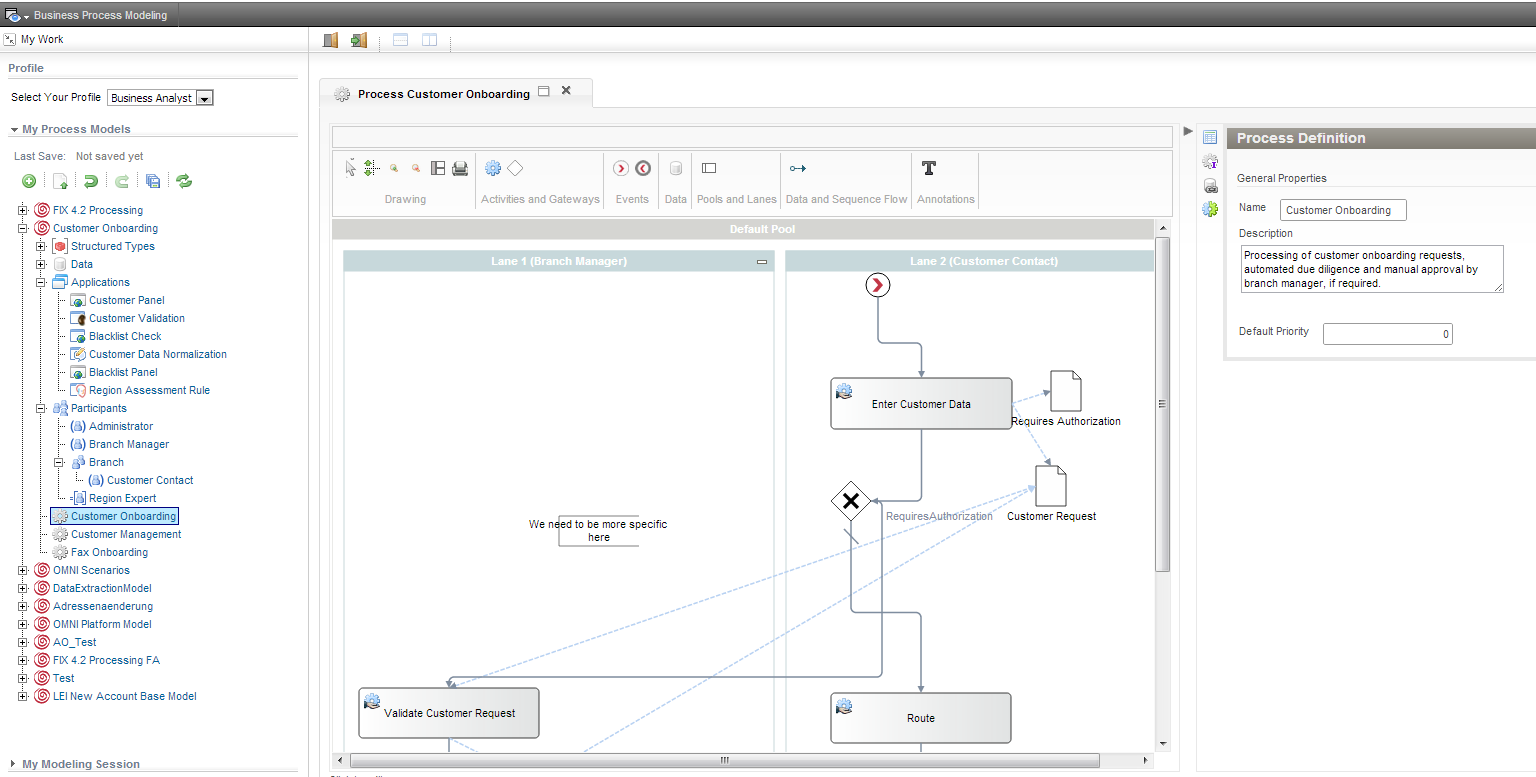 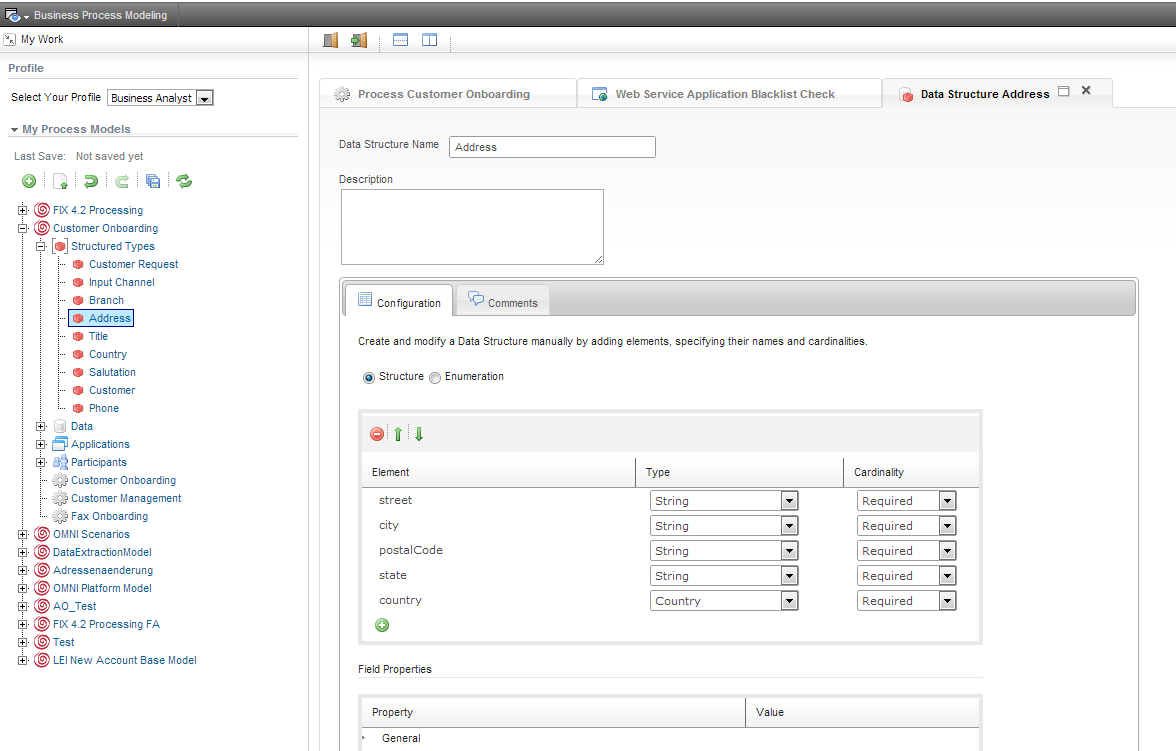 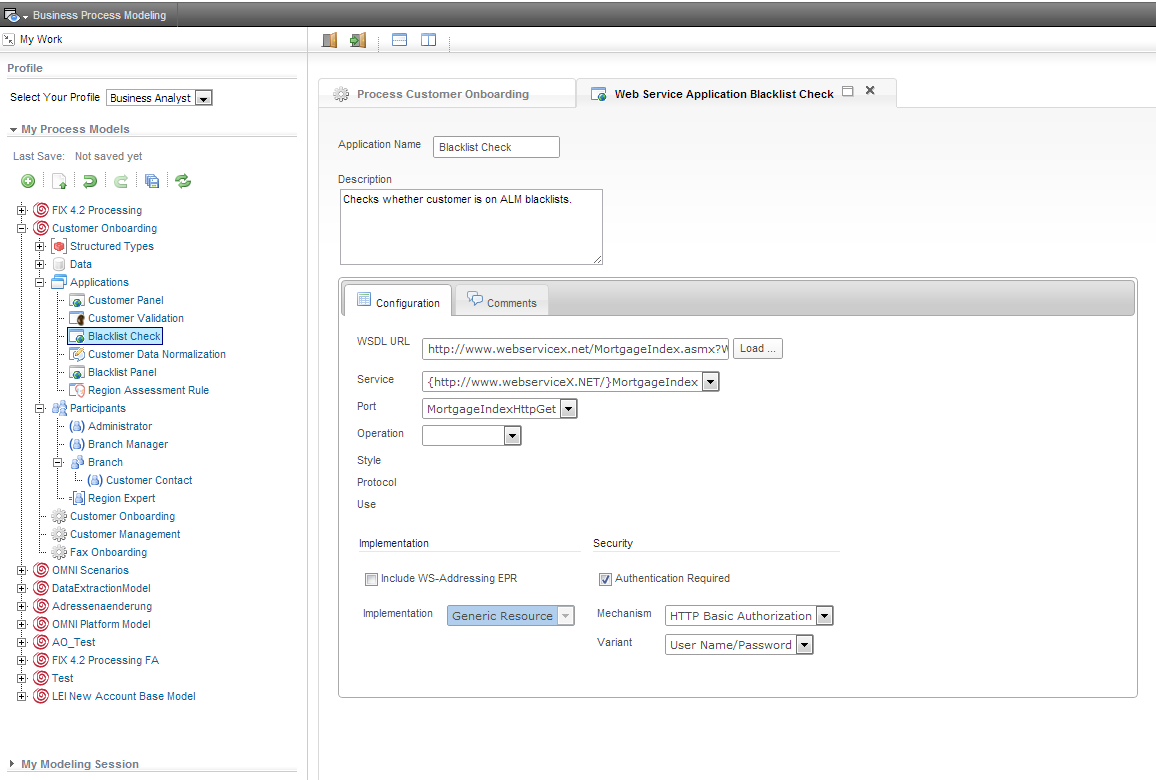 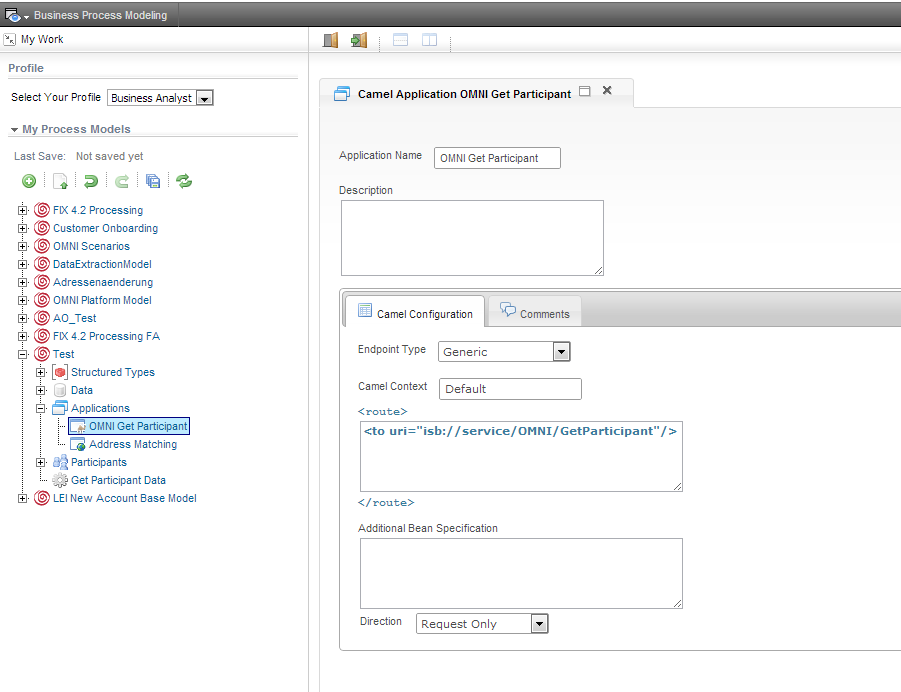